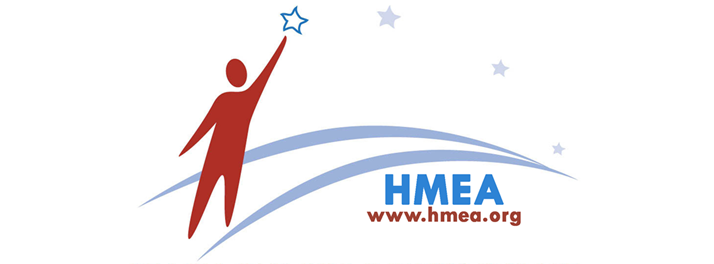 How to Apply in ADP
Please note:
All questions with a red asterisk*
Must be completed to continue the application process
1. Personal Information
Upload Resume, enter contact information(name, address, email address) and voluntary self identification information.
2. Additional Information
Attach other documents(cover letter, writing sample), professional background(education, employment history, skills, licenses and certifications, memberships)
3. Questions
Eligible to work in the USA, drivers license, previously employed by us, school name, company name and address, references, applicant signature.
4. Review and Submit
Review personal information, additional information and questions. Agree to Attestation and submit.